Отдел социальной защиты Министерства труда, занятости и социальной защиты Республики Татарстан в Елабужском муниципальном районе
Социальная защита:
Итоги работы за 2018 год
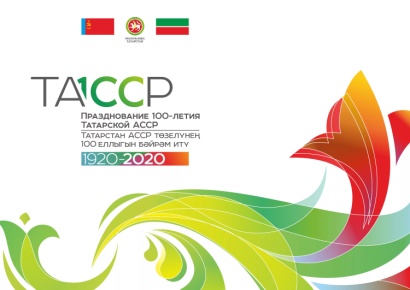 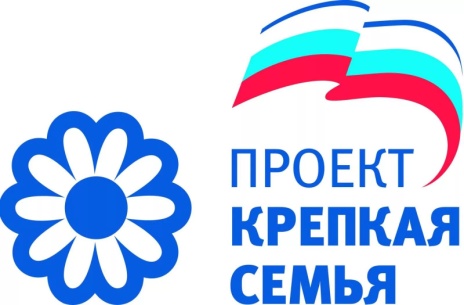 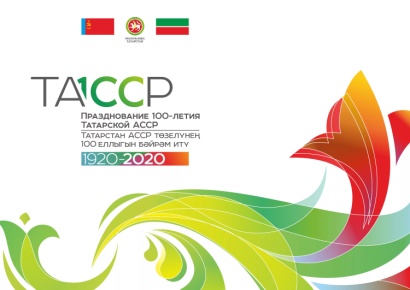 Ежемесячная денежная выплата на первого ребенка в 2019 году
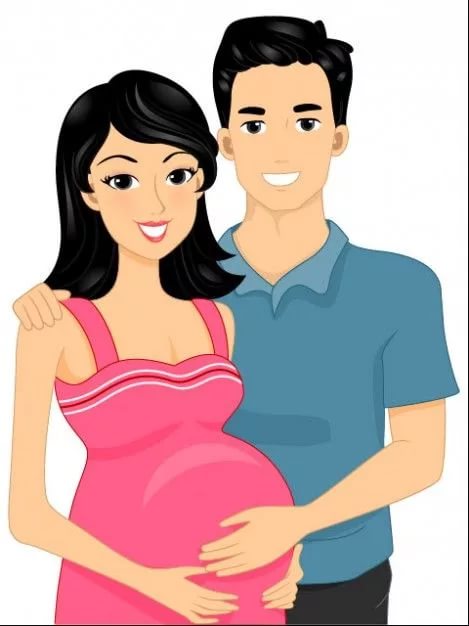 Родившие
(усыновившие) 
ребенка после
 1 января 2018г
Размер
 ежемесячной
 выплаты – 
8896 руб.
среднедушевой доход 
семьи не должен 
Превышать
 14034 руб. 
(1,5-кратная
 величина ПМ)
Пособие назначено  173 семьям
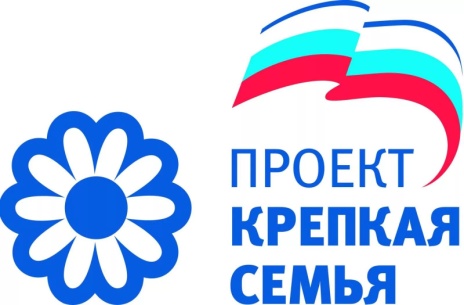 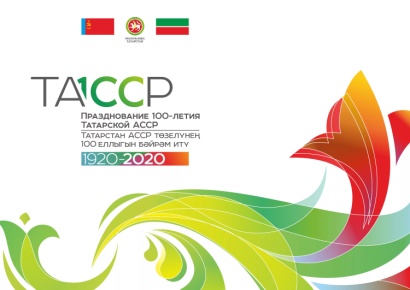 Единовременная выплата женщинам, постоянно проживающим в сельской местности
в возрасте до 25 лет 
при рождении  первого ребенка 
–выплата в размере 
50 тыс. руб .
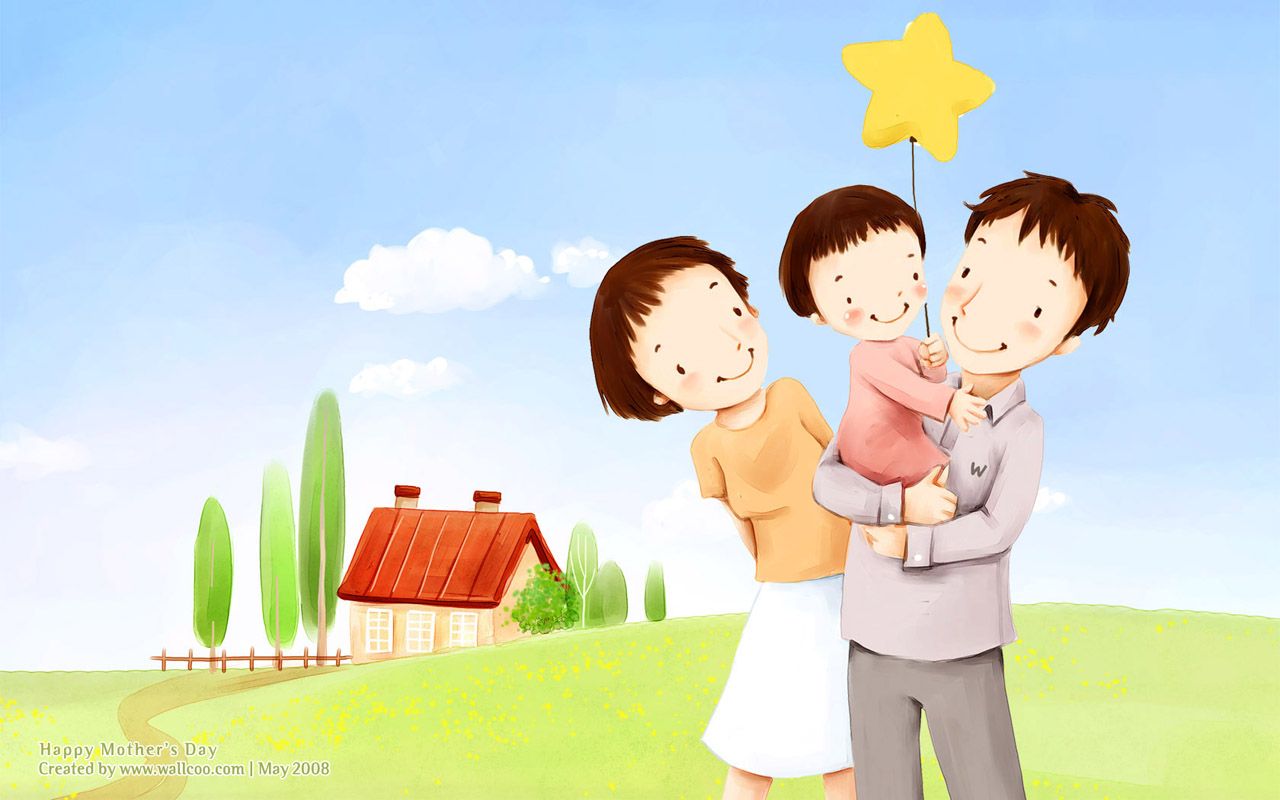 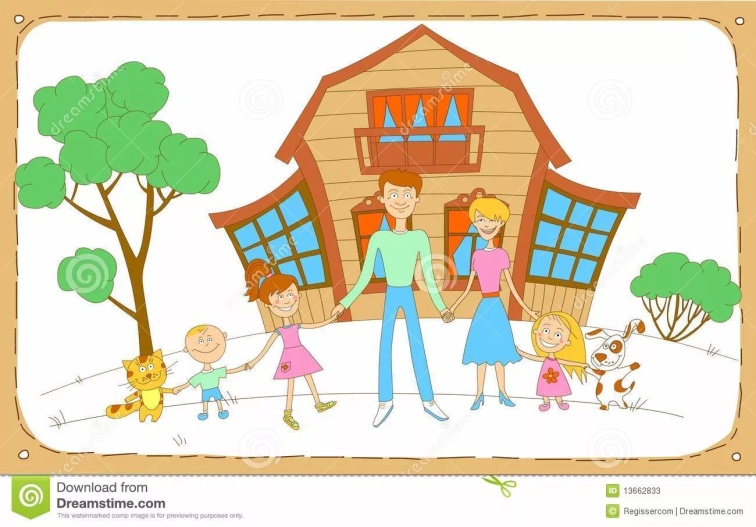 в возрасте до 29 лет 
при рождении  третьего ребенка 
– выплата в размере
 100 тыс. руб.
Выплаты получили 38 женщин.
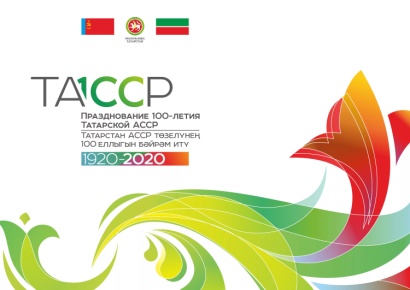 Компенсация расходов на уплату взноса на капитальный ремонт жилых помещений
-одиноко проживающим неработающим собственникам жилого помещения,
 в возрасте 70 лет и старше               в размере 50%;
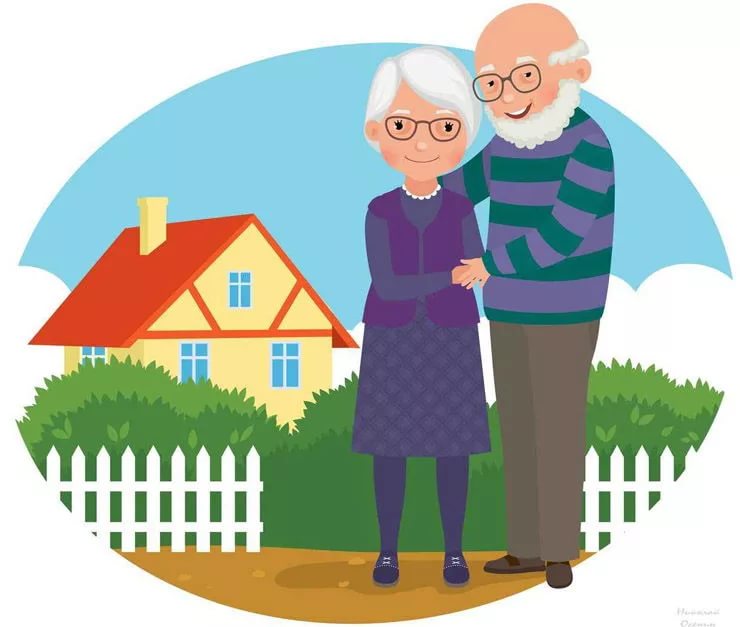 -одиноко проживающим неработающим собственникам жилых помещений, 
в возрасте 80 лет и старше- 
                 в размере 100%.
Компенсация назначена  1781 гражданам.
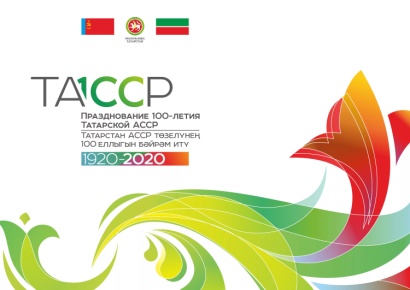 Перечень  государственных услуг в электронном виде
*Основная компенсация за детский сад
*Дополнительная компенсация за детский сад
*Ежемесячное пособие на ребенка
*ЕДВ на проезд пенсионерам
*Субсидии –льготы на оплату ЖКХ  многодетным семьям
*Субсидии на проезд детям из многодетных  семей
*Субсидии на лекарства  детям из многодетных  семей
*Субсидии- льготы на оплату ЖКХ инвалидам
*Субсидия на оплату ЖКХ
*Субсидия на оплату ЖКХ отдельных категорий граждан
*Ежемесячное пособие по уходу за ребенком
*Ежемесячное пособие при рождении ребенка
*Пособие по беременности и родам
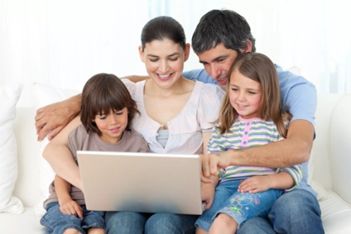 категорийных
Адресность предоставляемых
Брянская область
179
Производственный травматизм
Социально
значимые услуги в сфере социальной
-
Информатизация государственных услуг в сфере
КУЛЬТУРА
Рейтинг субъектов РФ по уровню соблюдения
Пострадавшие от несчастных случаев
Перечень государственных организаций
Специальная оценка условий труда
599,5
126,5
Уровень соблюдения прав работников в области охраны труда
Объекты и объемы финансирования программы
2 622,2
Выездная форма работы «Мобильные бригады»
46,8
0,37
1,2
млн. человек
млн. человек
количество получателей, тыс. человек
29
мер социальной поддержки
со смертельным исходом по отраслям экономики
защиты, переведенные полностью в электронный вид
социальной защиты и занятости населения
трудового законодательства в 2017г.
на производстве в Республике Татарстан
социального обслуживания
в Республике Татарстан
«Доступная среда» (2011
2017 гг.)
-
в Республике Татарстан за 1
месяцев 2017 года
1
01.01.2015г.
01.01.2018г.
uslugi.tatarstan.ru
Общее
Место в
Наименование субъектов
Итоговый балл
140
42
-
Услуги
-
И
СОЦЗАЩИТА
ЦЗН
ПРОФОБРАЗОВАНИЕ
рейтинге
Российской Федерации
кол
во
заявлений
-
64
Г
67
122
ОСУДАРСТВЕННЫЕ
УЧРЕЖДЕНИЯ
категорийные
выездов, из них:
3 260
СОЦИАЛЬНОГО
ОБСЛУЖИВАНИЯ
1
82,9
89
1 981 025
мер
меры
-
71,6
услуг
8
СПОРТ
81,3
155,4
-
экстренных;
913
ЗДРАВООХРАНЕНИЕ
Республика Татарстан
2
82,8
Уровень производственного травматизма и профессиональной заболеваемости
млн. руб
объекта
адресных
млн. человек

полностью переведены
5
частично переведены в э
72 услуги
перевод в э
872
10
45,2
27
24
33
28
25
32
Детские дома
Центры помощи семье и
1,3
престарелых и инвалидов
Формирование Рейтинга осуществляется на основе показателей:
Уровень ведомственного контроля за соблюдением трудового законодательства
услуг
Уровень производственного риска хозяйствующих субъектов, расположенных
Дома
мер
Республиканские
Центры БОМЖ

(78%)
Оперативные данные Гострудинспекции в РТ
(22%)
-
.
центры
интернаты для
11
Уровень соблюдения прав работников по вопросам оплаты труда
детям
Ж
-
-
интернаты
ИЛОЙ
вид нецелесообразен
Уровень соблюдения трудового законодательства
на территории субъекта Российской Федерации
-
91
ОБЩЕОБРАЗОВАТЕЛЬНЫЕ
УЧРЕЖДЕНИЯ
-
321
МЕТРОПОЛИТЕН
–
(
СТАНЦИЙ
)
ПЕШЕХОДНЫЕ
ПЕРЕХОДЫ
ФОНД
:
1710
ПОДЪЕЗДОВ
30
ЖИЛЫХ
ДОМОВ
Уровень легализации трудовых отношений
26
получатели
категорийных
/
адресных
мер
15
адресных
мер
0,48
(29%)
млн. человек
(71%)
в
э
-
вид
(1 407 527)
71%)
-
вид
606
195
(19%)
433 134
30
281,3
31
Социальные приюты для
детей и подростков
ПНИ
ЦСОН
Центры реабилитации
инвалидов
Реабилитационные центры
для детей
-
инвалидов
2 347
плановых.
Охват
около 30 000
человек
Оказанная помощь:

социально
-
правовая
–
51 %;

социально
-
бытовая
–
25 %;

социально
-
психологическая
–
13 %.
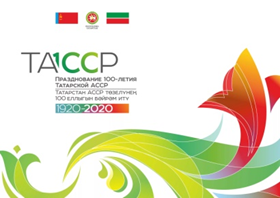 Льготы гражданам предпенсионного возраста
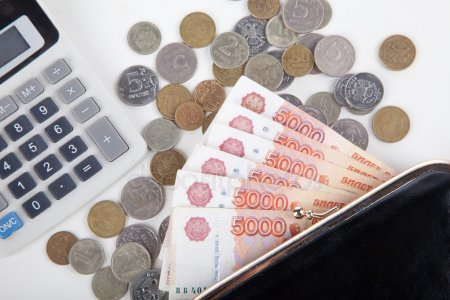 ЕДВ на проезд :
*доход <  20 000 руб. - 486 руб.
*доход от 20000,01 до 25 000 - 180 руб.
Ветеранам труда:
*доход <  20 000 руб. -  меры социальной поддержки назначаются.
Лицам, награжденным государственными наградами Республики Татарстан:
 *независимо от дохода меры социальной поддержки  назначаются.
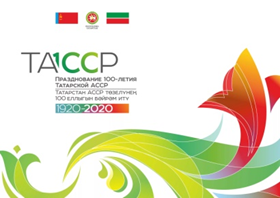 Меры социальной поддержки семье не  будут предоставляться при соответствии ее имущественной обеспеченности с 1 апреля 2019г.
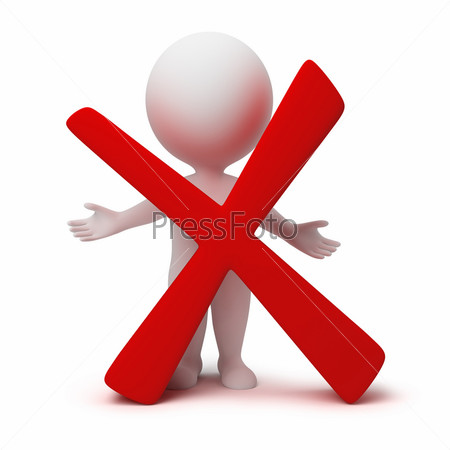 2 квартиры и более
( более 23 кв.м на одного члена семьи)
1 квартира 
( более 40 кв.м на одного члена семьи)
Земельный участок 
(более 20 соток на одного члена семьи)
1 автомобиль  и более приобретен за последние три года
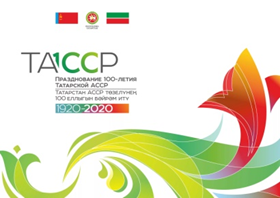 Государственная социальная помощь
Социальный контракт.


Правовая помощь,
трудоустройство,
 переобучение, 
Самозанятость,
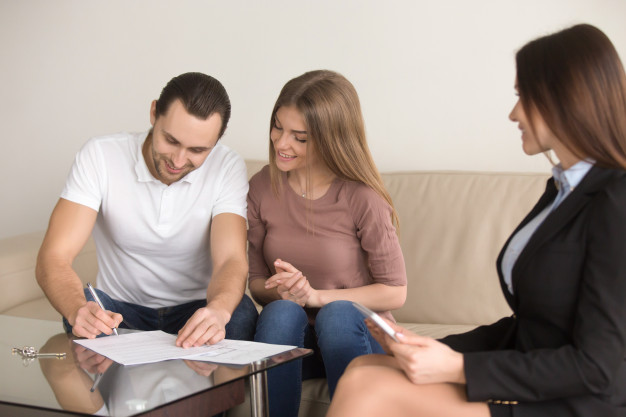 Оказана помощь 95 семьям
 на сумму 861 430 руб.
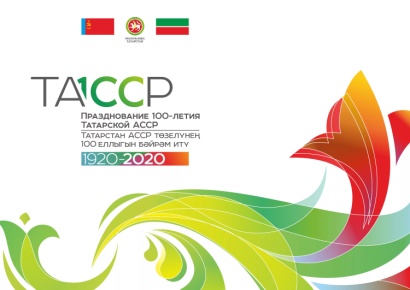 ШКОЛА ОБУЧЕНИЯ НАВЫКАМ ОБЩЕГО 
УХОДА ЗА ПОЖИЛЫМИ И ИНВАЛИДАМИ
ЦЕЛЬ - обучение родственников правилам и способам ухода за маломобильными и немобильными гражданами пожилого возраста. и адаптации к изменившимся условиям проживания.
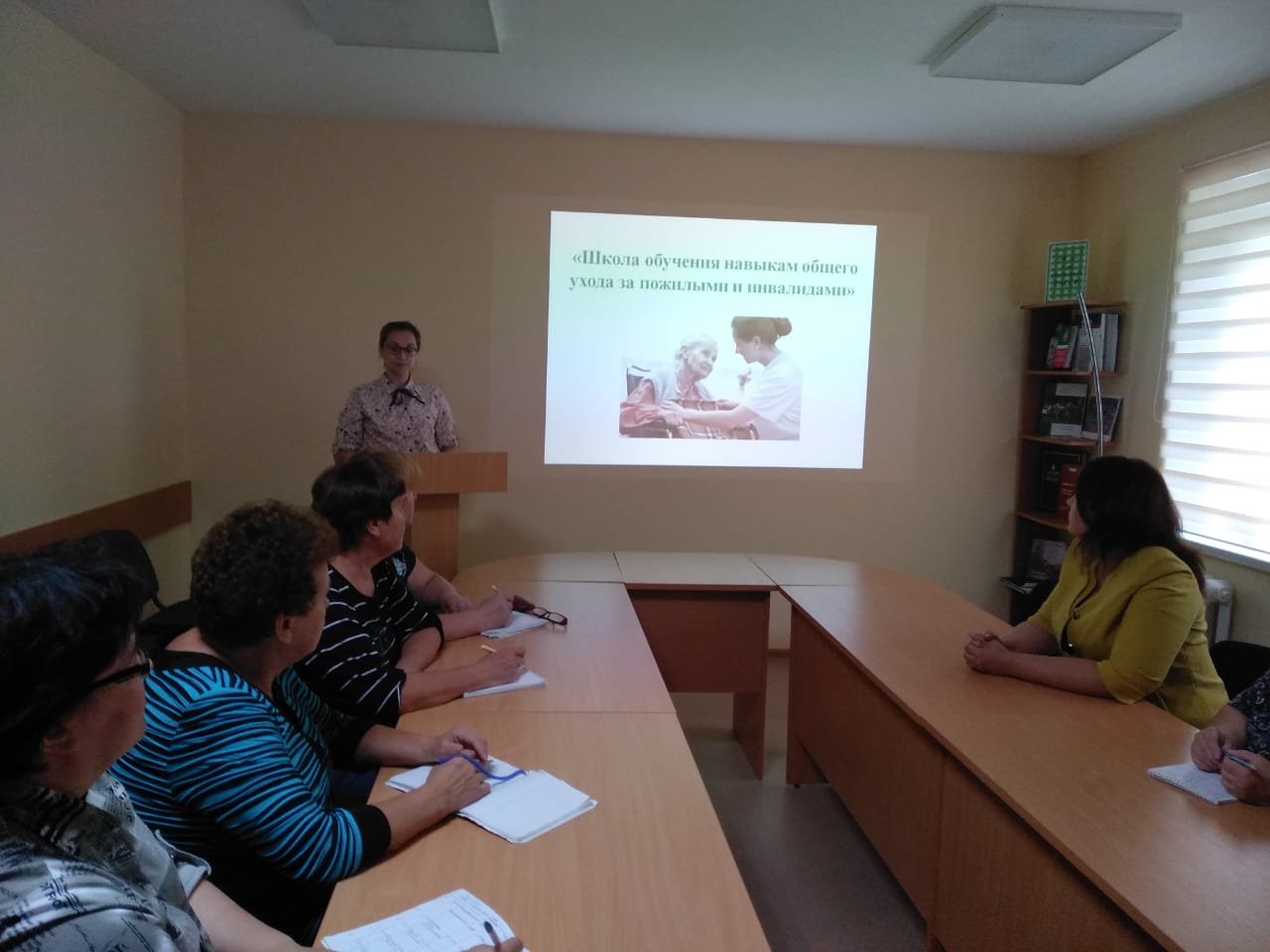 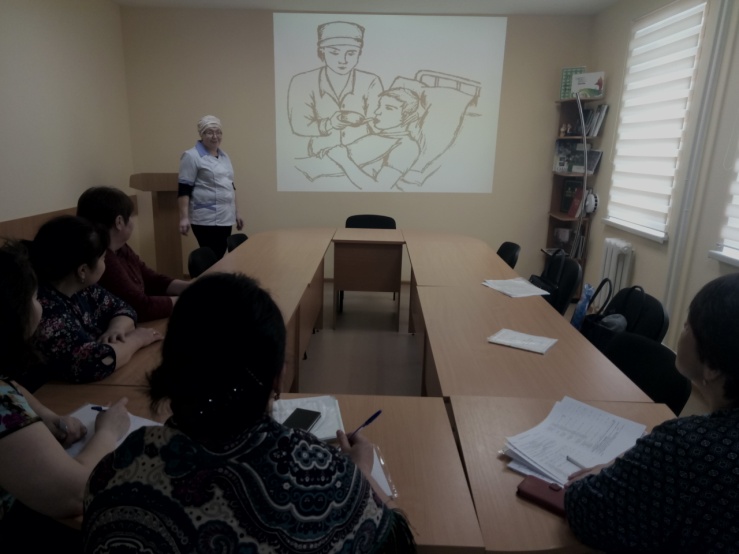 Прошли обучение – 26 человек.
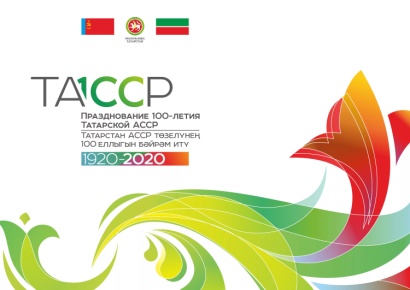 Мониторинг жизнеобеспечения
 пожилых
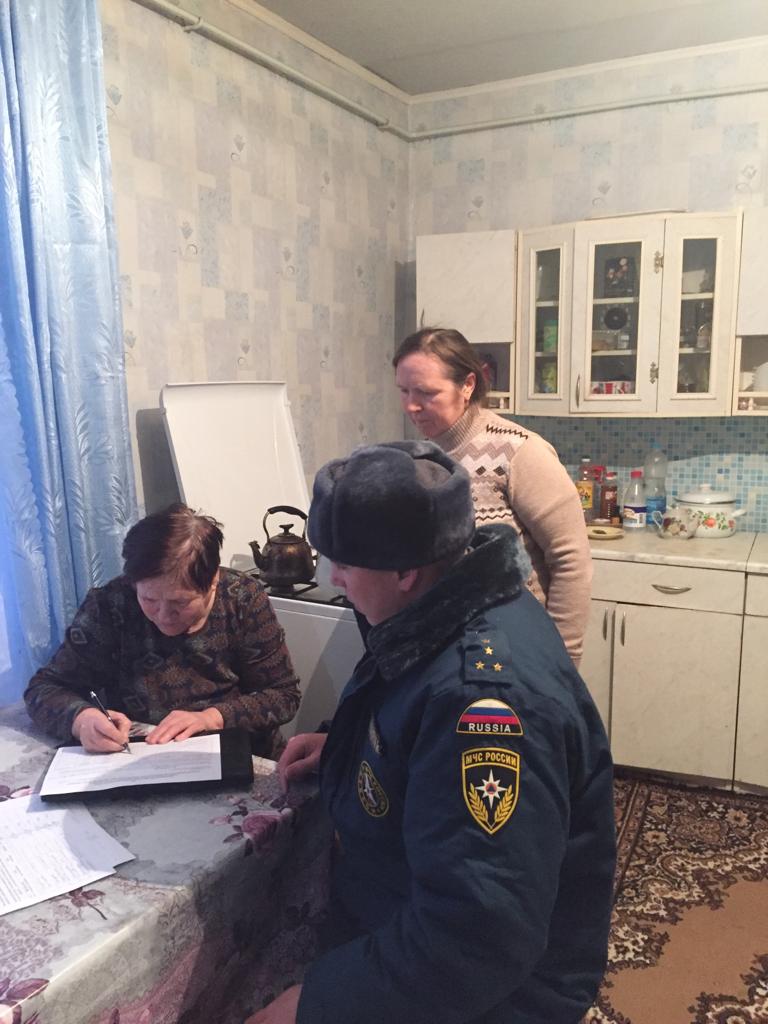 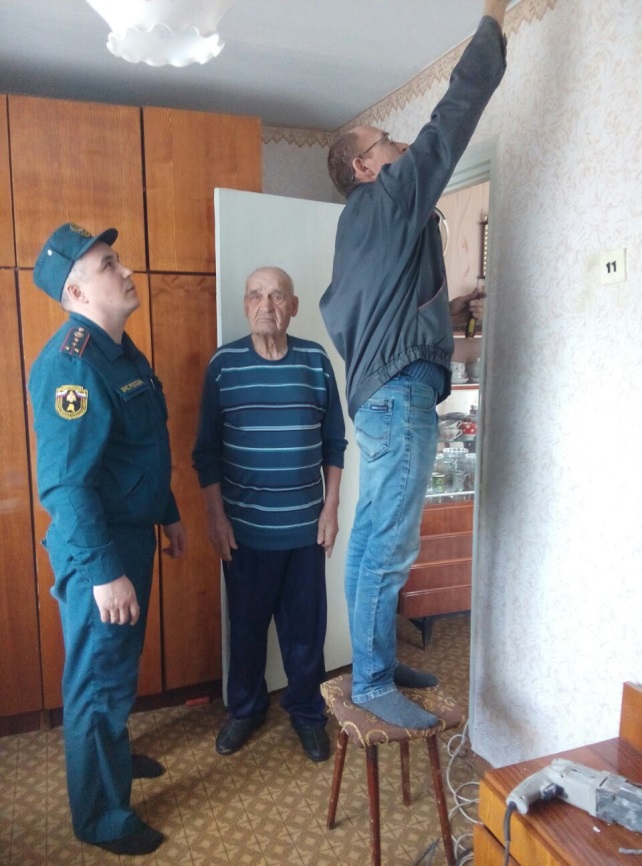 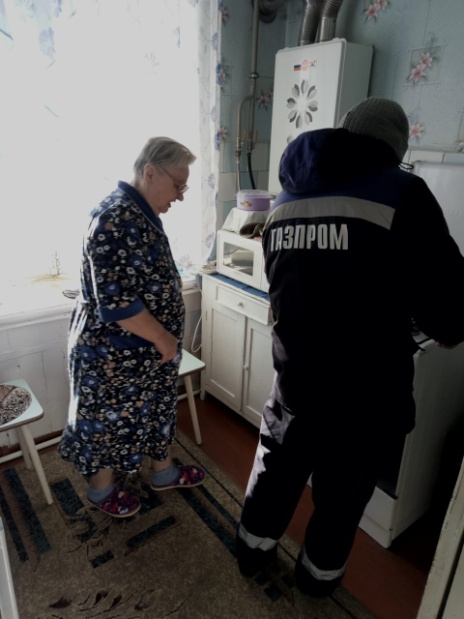 Охвачено подомовым обходом 863 чел.:
 с представителями МЧС – 205 чел. 
с представителями газовой службы – 52 чел.

Уже обслуживались социальными работниками -71 чел.,
Взяты на социальное обслуживание -7. 
Установлены автоматические пожарные извещатели – 27 чел.
Республиканский проект «Сможем вместе»
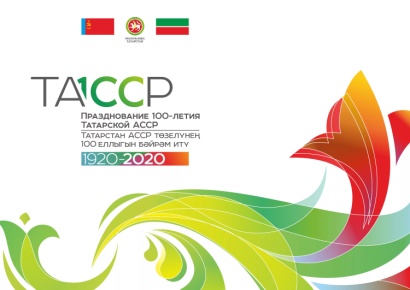 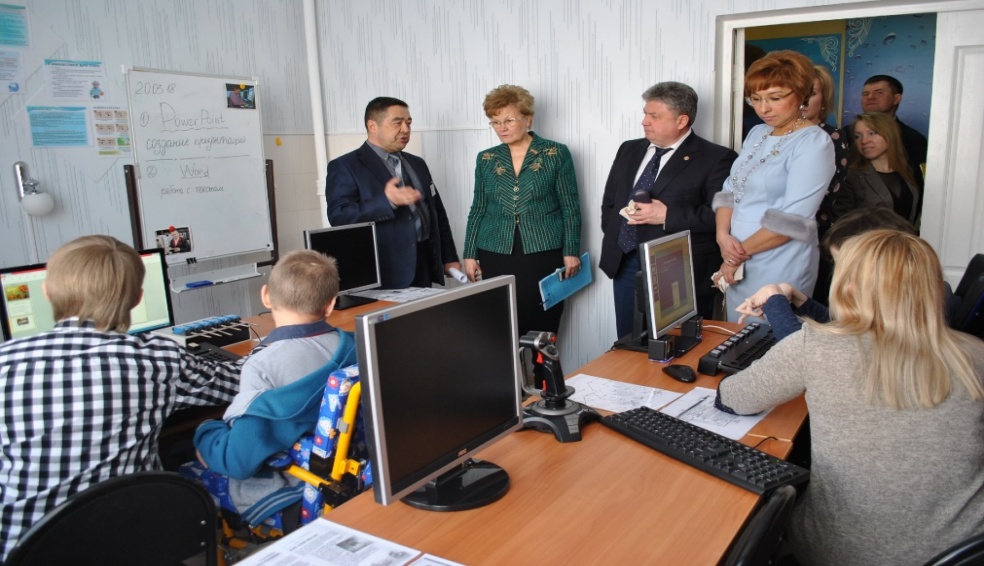 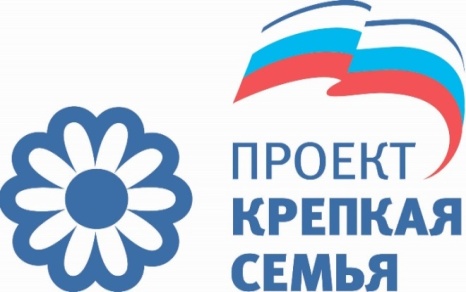 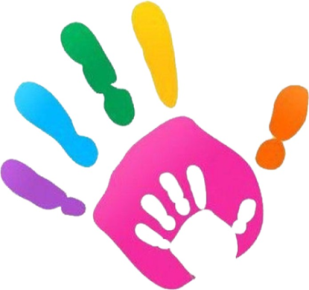 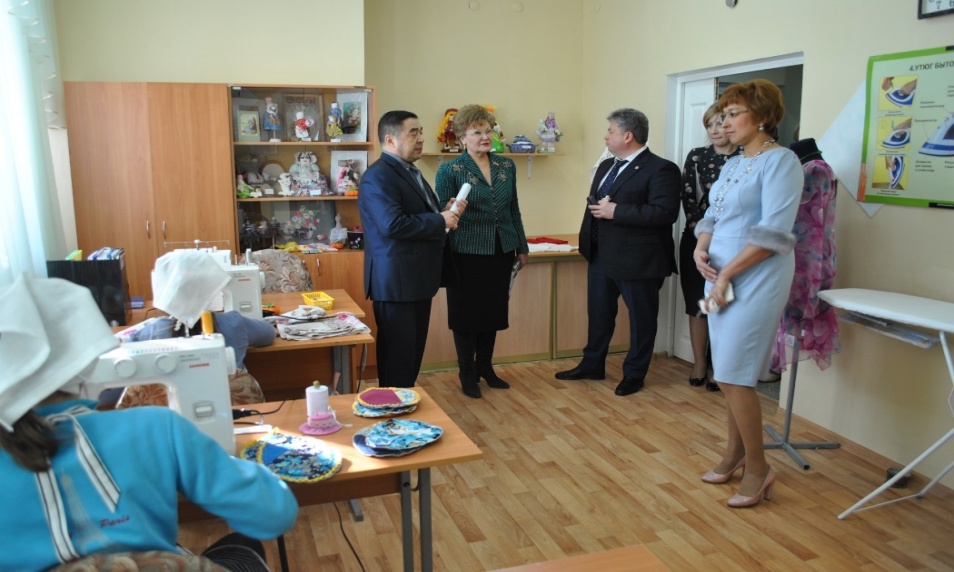 20 марта 2018 г.
Расширенное заседание Наблюдательного совета в РЦ «Астра».
 Дан старт Республиканской акции.

За 2018 год 
Привлечено 1 773 321 руб.
ОТДЕЛ СОЦИАЛЬНОЙ ЗАЩИТЫ МТЗ И СЗ РТ В ЕЛАБУЖСКОМ МУНИЦИПАЛЬНОМ РАЙОНЕ
Перспективы развития отрасли на 2019г.
1. Участие в «пилотном проекте» по снижению бедности, проводимом Министерством труда и социальной защиты Российской Федерации .
2.Оптимизация межведомственного электронного взаимодействия.
3.Развитие системы долговременного ухода за гражданами пожилого возраста и инвалидами, стационарозамещающих технологий для лиц с ментальной инвалидностью.
4.Содействие профориентации, трудовой занятости инвалидов, проживающих в стационарных учреждениях социального обслуживания.
5. Формирование системы комплексной реабилитации и абилитации инвалидов, в том числе детей-инвалидов, оказание ранней помощи.
6.Модернизация материально-технической базы стационарных учреждений.
ОТДЕЛ СОЦИАЛЬНОЙ ЗАЩИТЫ МТЗ И СЗ РТ В ЕЛАБУЖСКОМ МУНИЦИПАЛЬНОМ РАЙОНЕ
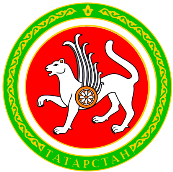 БЛАГОДАРЮ ЗА ВНИМАНИЕ!